An update on ECO funding
Presentation to EMCAN Forum
Presentation By: Peter O’Neill
Date: June 2013
It’s been a turbulent time…..
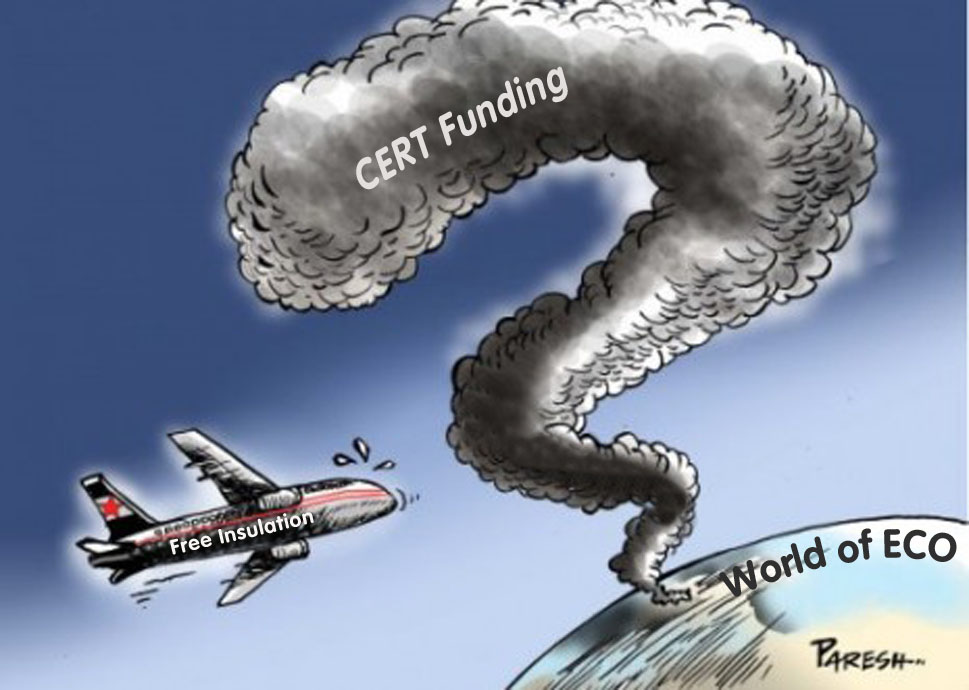 The journey so far
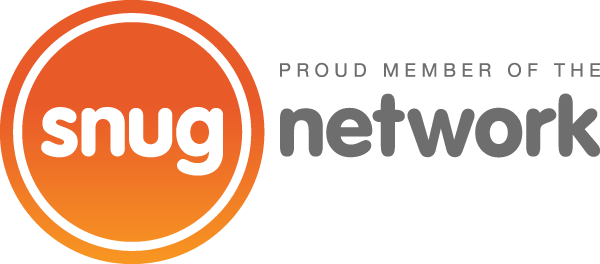 No transition overlap from CERT to ECO
Steep learning curve
ECO more complicated but more stable
New Brokerage system offers more security
Green Deal legislation has impacted on ECO
Summary of ECO
Annual Target £1.3 Billion

CERO - Home Insulation for the fuel poor in all areas
      £790 Million

CSCO – Home insulation for the countries most deprived areas
      £190 Million

Affordable Warmth (HHCRO) - heating and home insulation for the fuel poor.
       £350 Million
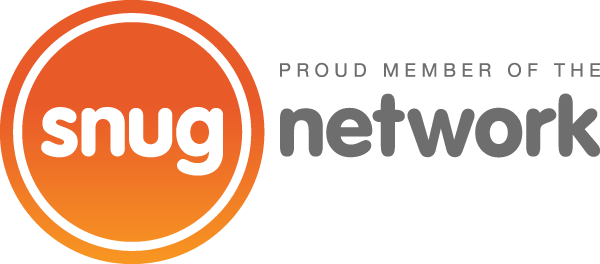 CERO Update
£790 Million per year

Current activity dominated by HTT
Our fibre products now approved for narrow cavities
Solid Wall stalled since CESP
Fully funded options for off coal & electric heated homes
Looking for multi measure schemes
SWI funds for 1 gas in every 4 off gas 
Approx 60% funding for others
Affordable Warmth update
£350 Million per year

Partnership with Worcester Bosch 
Extending our SNUG network to provide heating and insulation as a package – all WB boilers

Access to fund large schemes
Can offer Free Boiler, CWI & Loft Schemes
Looking for partners for fully managed schemes
CSCO Update
£190 Million per year

CESP Carry over
Crossover with CERO and Affordable Warmth
Market is currently concentrating on standard CWI
ECO funding
Full managed ‘free’ energy efficiency schemes for local authorities and housing associations to offer:
Marketing program 
Free surveys
Management and reporting of progress (tailored to suit)

Healthy mix of Bi-lateral and Brokerage with the Big Six
Diverse range of funding – spreading risk
Bullish approach to brokerage secured £m’s 
Reputation for stable funding agreements

Recognised as market leader in Green Deal
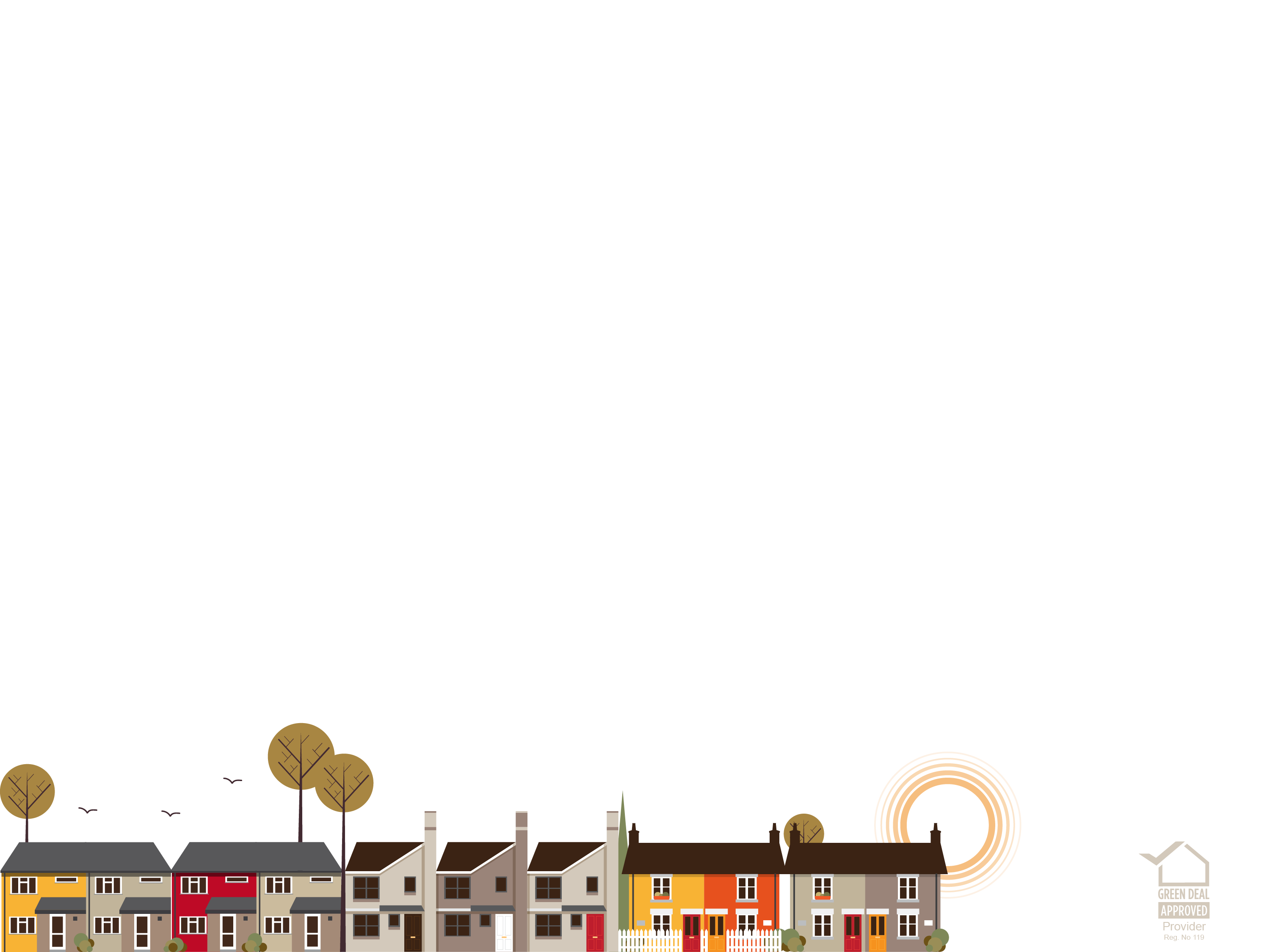 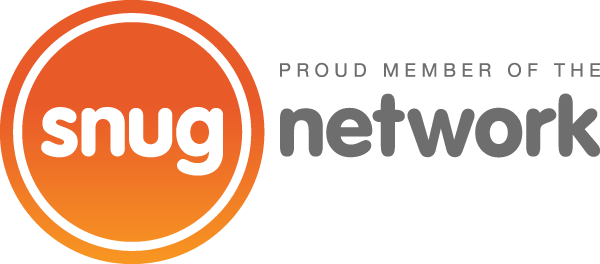 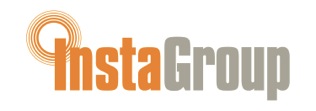 Insta supply both materials and ECO funding for our SNUG network members

SNUG network comprises approx 100 independent local businesses covering the UK from Cornwall to Scotland.

80 PAS 2030 qualified companies

250 Green Deal Assessors

Largest GDAO in the UK

Handling over 100 assessments a day and growing
Green Deal is GO!
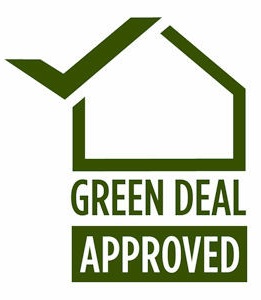 First fully automated Green Deal Plan 
Heavily invested in software
SNUG network ready to deliver
GDP for 3 large energy companies
Insta recognised as market leader in Green Deal
Your local green deal provider
Local delivery nationwide
[Speaker Notes: Brief overview of who we are]